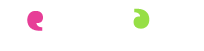 Healthwatch Barnet Q1 Update
Advisory Board
July 2021
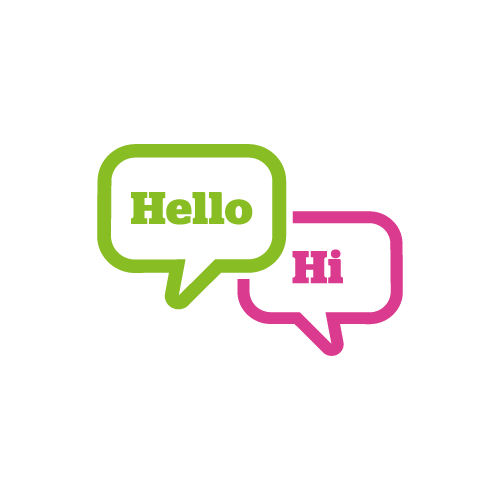 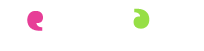 Recently Completed Projects
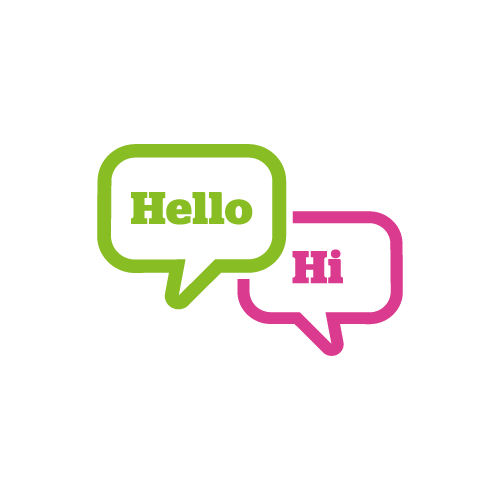 3
Hospital Transport – Insight Report
In March 2021, we were contacted by community organisations expressing difficulties in using hospital transport. We held focus groups to gather qualitative data.

We have already reviewed the topic of hospital transport in 2017 and 2019 and Healthwatch England produce their report in 2019 too.

2021 update findings:

Difficulties in booking the transport & long waiting times.

They tell me to wait 2.5 hours before an appointment and I'd rather they give me a realistic time. If I have an appointment at 10am then I have to be ready at 7:30am but I know they won’t be there at 7:30am so if they gave me a more realistic time and I wouldn’t be so tired by the time I get back home.
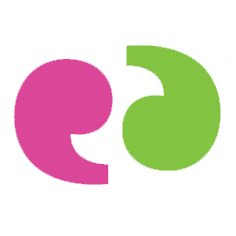 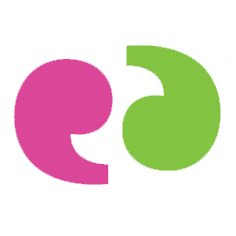 4
Hospital Transport – Insight Report
High parking cost and difficulty in finding car parking spaces on hospital sites.

Lack of information about available transport schemes, from the NHS and charities upon arrival, and different travel options.

It's been a positive experience with people, that's been fine. It’s logistics that are the challenge, you either use hospital transport or don’t.
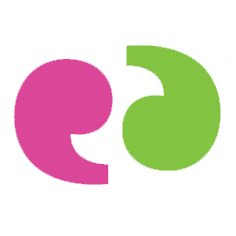 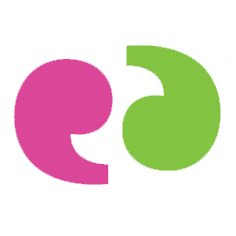 Impact of COVID-19 for in-person appointments for the future with digital healthcare.

As a deaf person, I would have difficulties in using more digital appointments in the future and would require an interpreter.

Not everyone has internet at home and it can be hard to communicate online sometimes for people with learning difficulties.
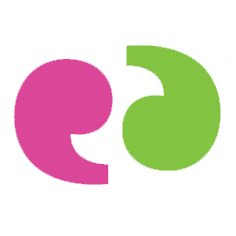 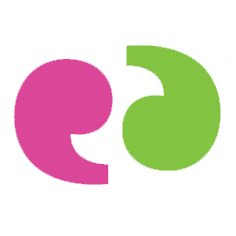 5
Report Outcome
We wrote two core recommendations and included three patient suggested recommendations.

The Royal Free responded to our report and its findings within 20 days.

They have agreed to meet with us following a statement from our board.

We awaiting a meeting to work together to consider producing a simple and single leaflet that would combine all available transport options and include that leaflet in the appointment letter.
6
Deaf People’s GP Challenges – Insight Report
In April 2021 we attended a forum at the Jewish Deaf Association (for people of all faiths and none) and Barnet deaf residents shared their challenges with GP services. Consequently, we held focus groups to gather in-depth qualitative data.

Key Findings

Lack of provision for qualified interpreters and over-reliance on family/friends.

I don't want my partner or family members to translate for me because they're not qualified interpreters, I don’t feel confident and leave the doctor’s feeling insecure. 

Without communication, it affects our confidence and is a waste of time. It's not up to us to provide family members as a substitute.
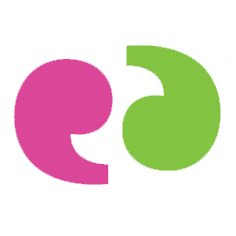 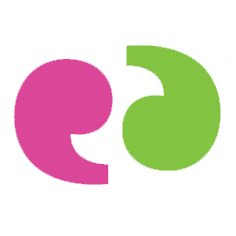 7
Deaf People’s GP Challenges – Insight Report
GP staff not trained on being deaf aware.

Staff were wearing masks and I couldn’t lip read them.  Staff need to drop their masks when talking to deaf people. It was a very bad experience for me. I think the treatment was unfair, and deaf people suffer. 

The worst time has been during COVID because I can't meet my doctor, I can't visit the surgery, they can't visit me, and the doctor always wants to talk to me with speech, but I can't use speech because I’m profoundly deaf.
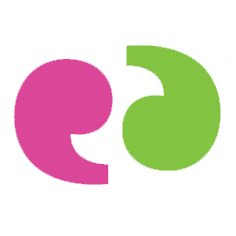 Negative impact upon deaf patients’ mental wellbeing.

When I come home, I’m very down. I’m out but haven't understood anything that's going on around me. My family are worried about me, people are worried about me. 

It's not just a hearing aid, it's an intrinsic part of our wellbeing and if we don’t have it, it can affect our day to day lives in a big way.
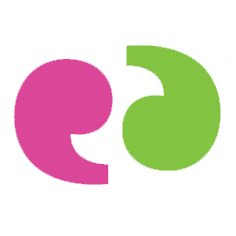 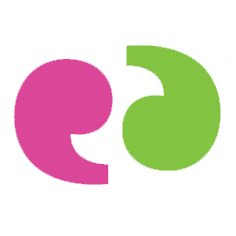 8
Deaf People’s GP Challenges – Insight Report
Accessibility in the use of written language.

The GP surgery does not understand for deaf people English is not our first language. The English in letters has to not be so complex and at such a high level for us to understand.

Hearing people can phone and get an on-the-spot response but as a deaf person, I have to email, which gets a slow response.
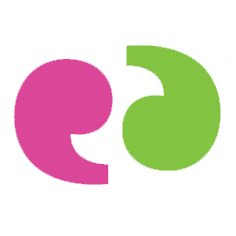 Difficulty with physical accessibility to GP surgeries.

I was outside the door [of the GP surgery] and there was a buzzer, there's a voice through the buzzer and a queue behind me. They don't know I’m deaf, there's a camera and I’m waving and saying I’m deaf, I need to get in. They should be aware that I’m deaf. Someone in the queue helped me and I had to tell them my name, but I had to rely on a stranger to help me.
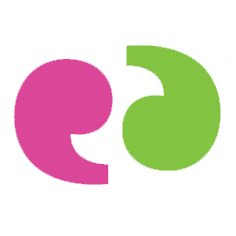 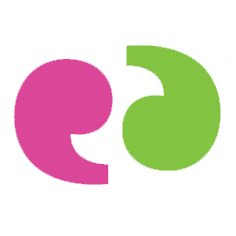 9
Report Outcome
We wrote four core recommendations and included one patient suggested recommendation.

We have requested a meeting with the Barnet GP Federation to share our findings with GP practices within the borough. A meeting with the COO is pending. 

HEAR - Equality and Human Rights Network - is using our research for their larger research report on the equalities impact of COVID-19 in London of their members.
10
Virtual Visit Pilot
Since March 2020, local HW’s have not been able to perform their Enter and View function because of the pandemic.

COVID-19 restrictions have continued in some form or another for almost the last 16 months, and beyond the hope that things will go back to some normality in Q3 2021 to allow us to start again, there is no guarantee.

Rather than waiting for an unconfirmed date in the future, HWB has been proactive and followed the steps of a few other local HWs that have carried out Virtual Visits as an alternative engagement tool whilst maintaining the spirit of Enter and View. 

There are pros and cons to Virtual Visits.

Virtual Visits will not be a replacement for in-person Enter and View, they are scheduled to start again in Q3, situation dependant. However, that may play some role post-lockdown as a hybrid model.
11
Virtual Visit Pilot
We conducted a pilot Virtual Visit in a residential care home. We used 3 staff and 3 volunteers, initially it was 5 volunteers. 

We spoke with 8 staff members, 3 residents, and 12 relatives after the visit.

Expect a physical check of the building and a sense of smell and physical feel, this visit was as a comprehensive review of all areas of the service as it would be for other E&V visit. 

We have produced a report with 8 core recommendation for the service’s management and they are currently producing their response to the report.
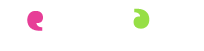 Recently Completed Community Events
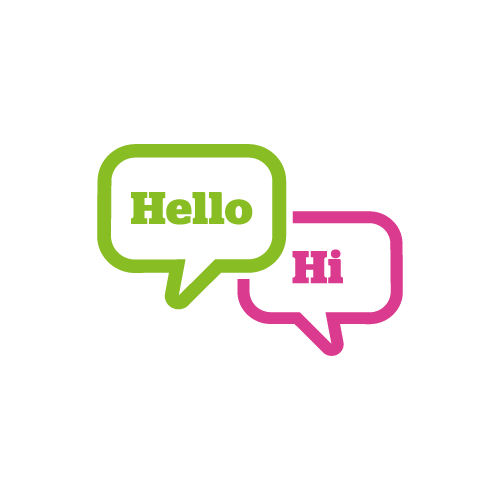 13
Q&A with BEH MHT Mental Health Trust
In April, we hosted a community event with Barnet, Enfield and Haringey Mental Health Trust, who provide Barnet’s NHS mental health services, to answer resident’s questions in an online Q&A.

Panellist included:
Barry Day, Managing Director of Barnet and the Trust’s Deputy COO
Gareth Jarvis, Clinical Director of Barnet
Kathy Swanzy-Derben, Head of Nursing for Barnet
Sophie Williams, Trust-wide Head of Patient Experience

It was very informative and useful to learn about the exciting news about the forthcoming transformation in Barnet. 

Great to hear what is really happening behind the scene. 

It was useful to have updates on NHS services I use.
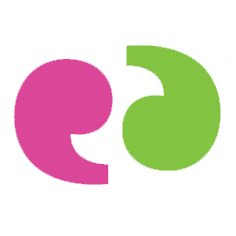 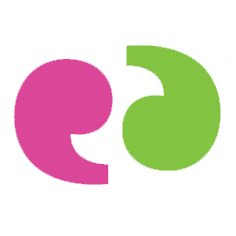 14
Dying Matters Awareness Week and Q&A
In May, together with the North London Hospice and Jewish Care, we hosted an online community event for Dying Matters Awareness Week to encourage people to start their own 'what matters to me’ conversations.

Panellist included:

Dr Julian Abel - Compassionate Communities UK Director 
Dr Jo Brady - Palliative Consultant, North London Hospice 
Dr Kathryn Mannix - Author, Advocate, Palliative Care Consultant

The event was sold out – 100 tickets and approx. 60 people attended.
15
Dying Matters Awareness Week and Q&A
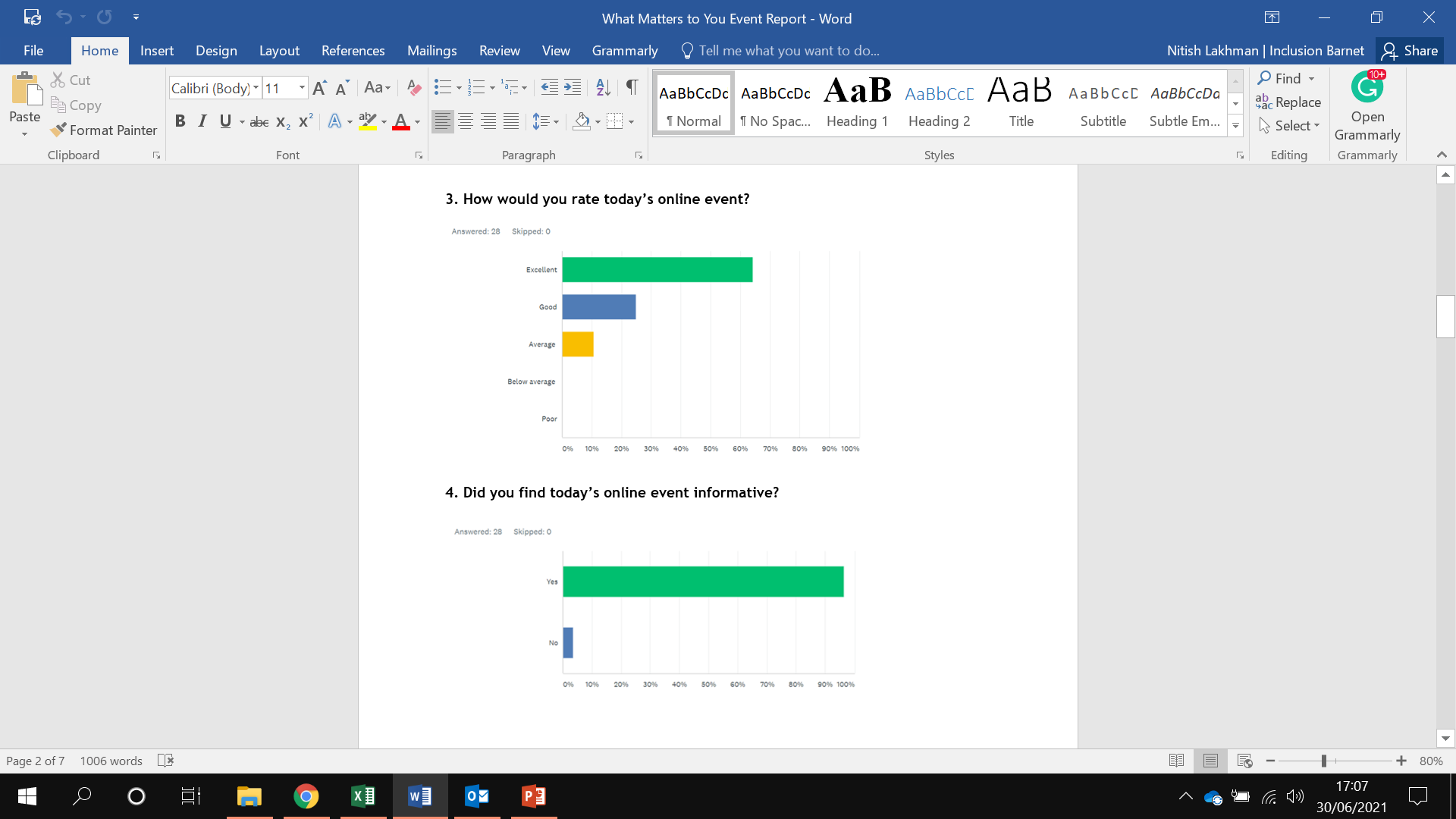 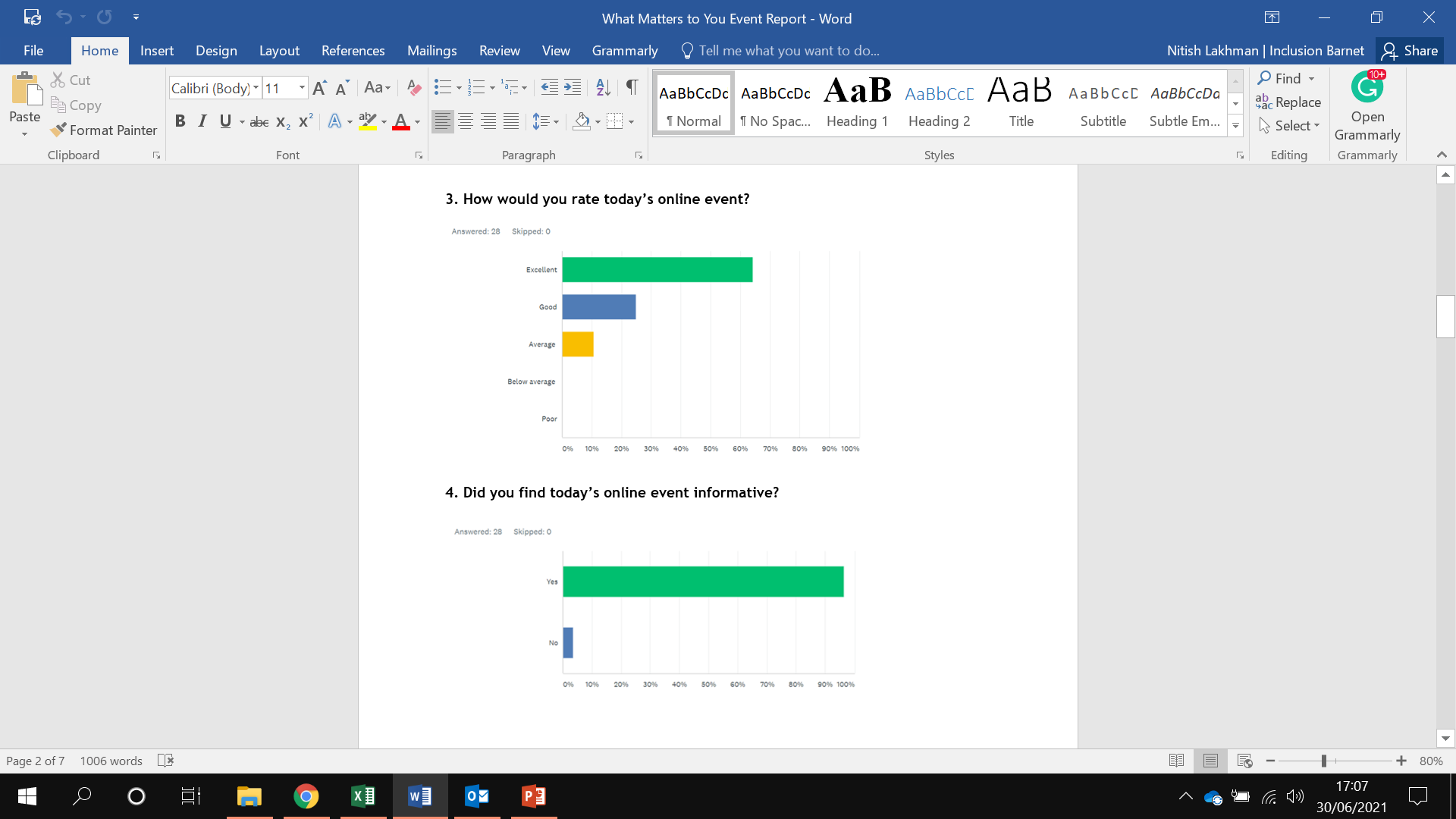 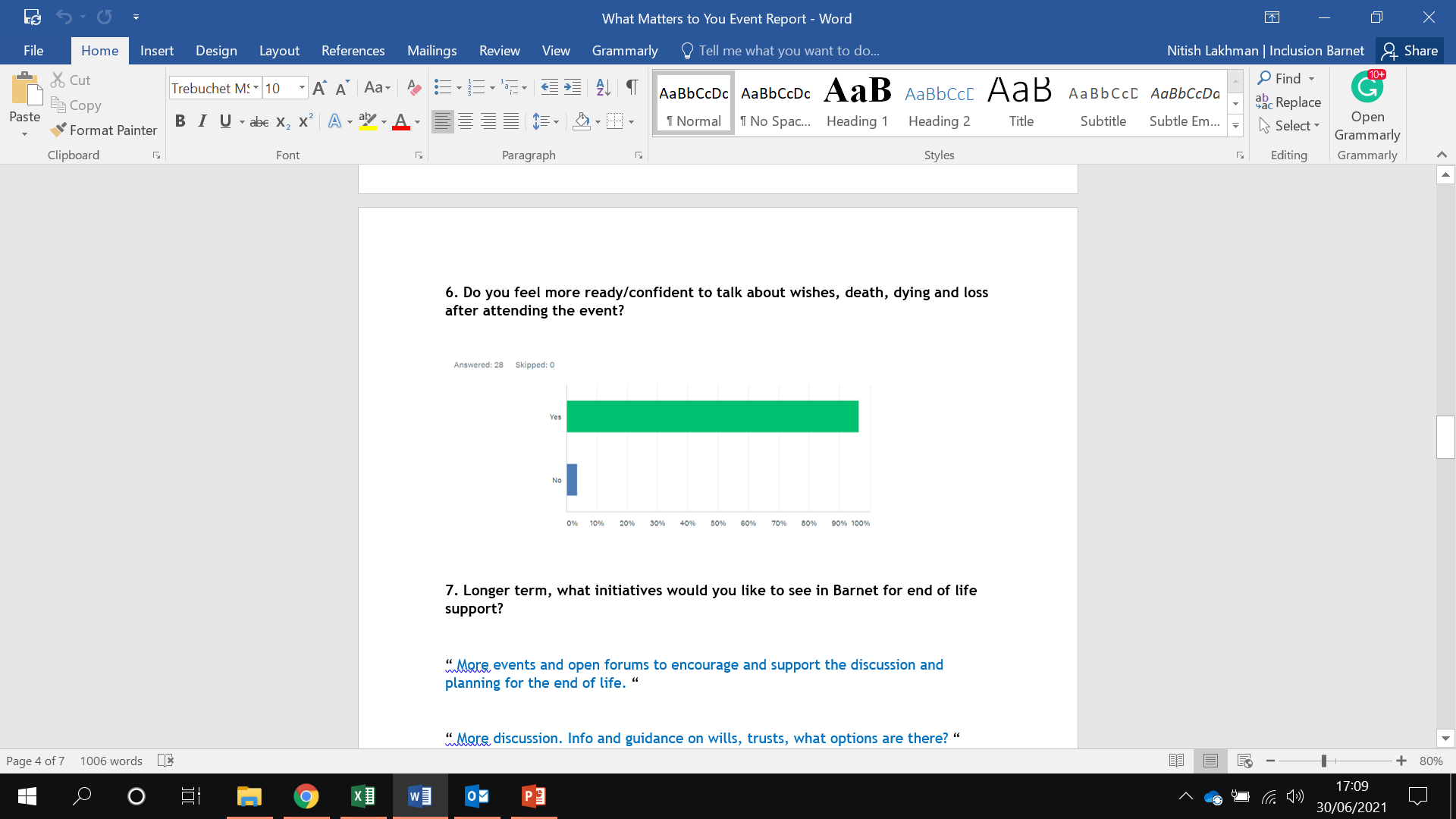 16
Dying Matters Awareness Week and Q&A
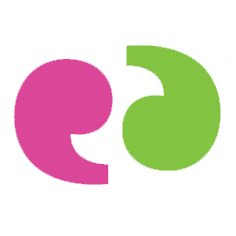 It was a great and well-run event - thank you!

Thanks to the great panel, thought-provoking discussion and sensitive facilitation.

As an online, even the timing and length was just right. I have attended events that have been far too long.

Warm and friendly presentation. Great guest speakers. Thank you.

Thanks for today's excellent event; questions were interesting and beautifully handled by the panel. You set a very inclusive tone, which I am sure contributed to people engaging with all that was discussed.

I asked my 8yr old what makes a good life for him. It was extraordinary hearing what he wants. His vision was so clear. I will be exploring what matters to me more fully, then asking my parents and husband and sister ect
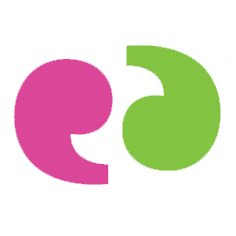 17
Long COVID Event and Q & A
In June, together with Barnet COVID-19 Health Champions (Groundwork London), we hosted an online community event to provide information and support for residents with Long COVID and a question and answer session. 

Panellist included:

Dr Nick Dattani, GP Partner & Clinical Lead NCL CCG 
Dan Windross, Assistant Director, Integration NCL CCG
Kola Akinlabi, AHP Clinical Lead Long COVID, Clinical Specialist Respiratory Physiotherapist – Barnet CLCH NHS Trust

The event was sold out – 100 tickets and approx. 60 people attended.
18
Long COVID Event and Q & A
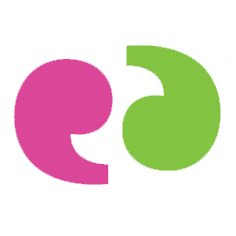 This event was so informative and the panel were excellent.

Thank you it has been very interesting.

Thank you so much. It's been a really insightful and educative webinar.

Thank you for organising this webinar. It has been most informative and helpful. After having been ill for over 6 weeks, the paramedics took me to A&E and the doctor there told me off for being there and wasting his time. At least now I know I am not imagining the symptoms.

Thank you Healthwatch Barnet for providing this useful information session and for taking Long COVID seriously.  Please can you spread your passion elsewhere in the UK.  Thank you.
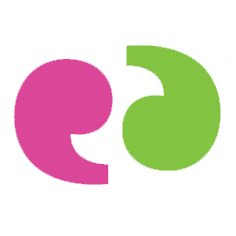 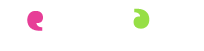 Ongoing Projects
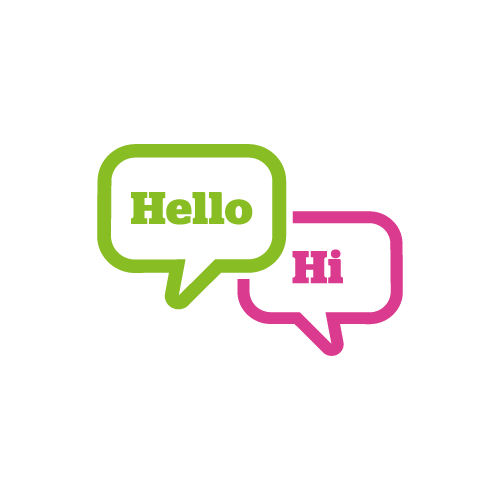 20
Accessing GPs through Remote Consultations Project
COVID-19 has accelerated the use of digital technology in health and social care services.

Digital healthcare has already been planned prior to COVID – NHS LTP

There are pros and cons to accessing your GP/Nurse remotely. 

We have been gaining insight about people’s experience of accessing and using GP practices remotely since Q1 2021.

We have engaged with over 250 residents through 1-2-1, focus groups and an online survey. The largest Healthwatch Barnet project under Inclusion Barnet.

Final report is due at the end of July 2021.
www.research.net/r/RemoteConsultationsHWB
21
Long COVID Project
Recent data from ONS has shown 1 million people are self-reported to be suffering from long COVID that is impacting their daily lives. The CCG anticipates, using national data, the prevalence in the NCL area is approximately 14,000 people.

Given the novelty of the condition, in May 2021 we started a project to gain insight into people’s experience of long COVID and the support availability locally, and identify if there are any gaps/areas of improvement within the long COVID pathway and feed that back into the CCG.

In June we hosted an online event with local health leaders and the Barnet COVID-19 Health Champions and engaged with approx. 55/60 people. We have also started to collect insight through 1-2-1 interviews and an online survey and have engaged with an additional 25 more residents using those channels. Expected completion August.

We will also be working with all 5 NCL HW’s on an NCL wide Long COVID Project. Q2 start and the expected completion is December.
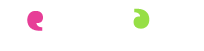 Q2 Started Projects
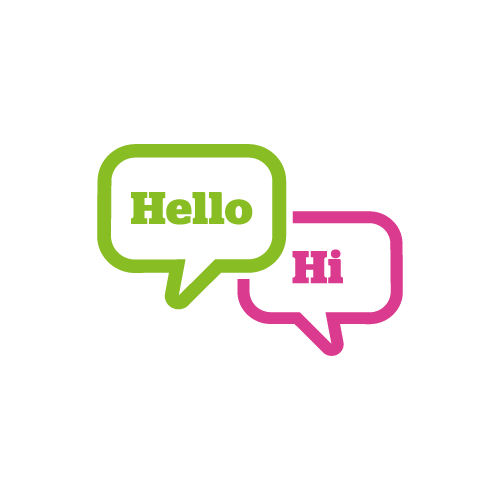 23
Advanced Care Planning (ACP) Project
The Barnet Primary and Community Care Training Hub engaged with HWB to inform us of their plan to improve ACP in Barnet using QI methodology and identify barriers and issues. They have an aim of increasing patients understanding of what ACP is and how it may benefit them in Barnet by March 2022.

ACP for some is a contentious word/topic and often has links with dying and DNAR orders and therefore patients miss the opportunity to have conversations about ACP which would be hugely beneficial to them. 

HWB agrees with the Hub’s proposal and is in the project planning stage to help interview patients to hear their views that would help improve ACP. Expected start is end if July.

Furthermore, some of the feedback from our Dying Matters Awareness week community event included doing more work on ACP.
24
Raising Awareness of NHS Digital’s GPDPR Plan
NHS Digital is implementing a new system to gather pseudonymised patient data from GP practices to form a new central NHS database. The government has moved back the deadline to opt-out from the database from end of July to 1st Sept. 

There is some misrepresentation of what NHS Digital intends to do with the data, thus patients cannot make an informed choice without having access to simple and concise information. HWE has recently done some research to provide a temperature check of public awareness and understanding of the GPDPR plans. They found awareness of the new database is very high, largely driven by negative media coverage, but understanding of what is currently being proposed is much lower.

Members of Community Barnet’s Primary Care Group have contacted HWB to propose a joint partnership project. We are currently scoping the project and are at the early stages. If the project is agreed we will produce a poster as a call to action to go on a neutral website to get factual information and advertise within the community.
25
Q2 Capacity
We have the capacity to take one 1 more small analysis project with Q.

Recommend either review of GP websites or a review of PPGs.

Do you have any ideas to add in the priority plan?

Q3 2021, situation permitted, will largely focus on doing Enter and Views. No new full projects will commence during Q3 if E&V is feasible.